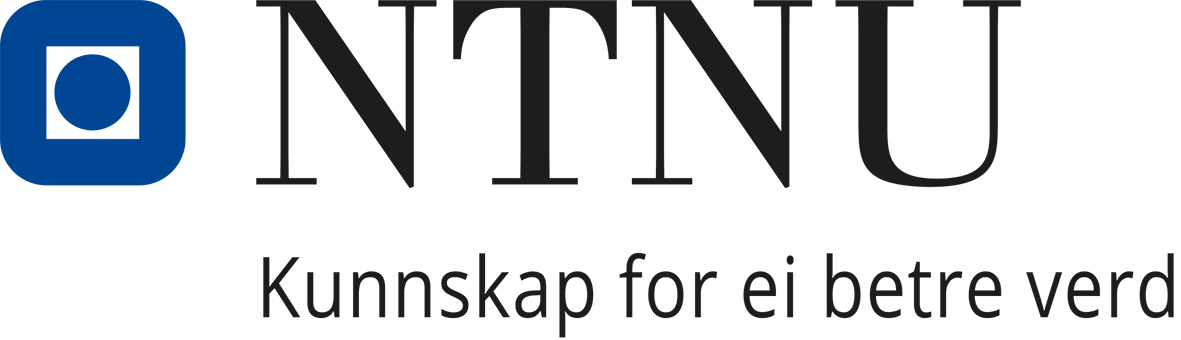 Samarbeidsmøte forvaltning
20. september 2023
Agenda
Velkommen
 Status fra forvaltingen
inkl. nærmere informasjon om resultat fra undersøkelse gevinstrealisering btb – fagrekvirentrollen
Kommende hendelser
 Orienteringssak: regnskapskvalitet etter overgang til DFØ 
Eventuelt
Samarbeidsmøte forvaltning
Videreføring av Innføringsledermøter som var del av BOTT ØL Innføringsprosjekt

Møter i høst, alle møtene er på Teams kl. 9-10
30. august 
20. september
18. oktober
15. november
13. desember
Tema som ønsker å tas opp eller presenteres meldes til gry.l.johansen@ntnu.no 

Presentasjon fra møtene legges på: 
NTNU økonomi og lønn forvaltning - Kunnskapsbasen – NTNU (under siste nytt)
Status
Hva har vi jobbet med siden sist
Status NTNU Økonomi og lønn forvaltning – aug.
Behov til betaling (Btb) - august 23
Fordring til innbetaling (Fti) – august 23
Prosjektøkonomi (PØ) – august 23
Status
Spørsmål/ Kommentarer?
Status og tiltak
Rapport gevinstrealisering btb - fagrekvirentrollen
Litt mer om undersøkelsen
Fagrekvirent: fagspesialist innen et kjerneområde, som vil hjelpe behovshaver å finne riktig vare/tjeneste, kan opprette en innkjøpsforespørsel og ta varemottak i løsningen

Spørreundersøkelsen ble sendt til 362 fagrekvirenter (alle registrert med rollen)

63 svar (17%) 
50 av disse har erfaring før Btb DFØ (14%)
Nedgang i tilfredshet med systemene 
etter overgang til DFØs løsning
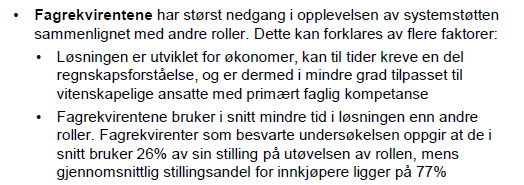 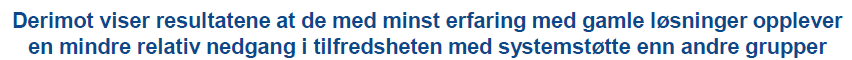 [Speaker Notes: De som har under 3 års erfaring, opplever relativt sett mindre nedgang  i tilfredshet sammenlignet med de med lengre erfaring]
Noen konkrete innspill fra fagrekvirenter:
System:
Manglende Hjelp-system på NORSK
Her er det lagt ut mer informasjon på Btb Informasjon
Uklare feilmeldinger (eks. "Relasjonsoppsett mangler")
Vanskelig å finne igjen egne bestillinger
Vanskelig å ha oversikt – f.eks. over hva som er mottatt og ikke

NTNUs Behovsskjema:
Mange nevner dette som problematisk 
Integrert løsning med Unit 4 vil ikke bli prioritert i overskuelig framtid – NTNU kan jobbe med dagens skjema for å bruker tilpasse og tilpasses Unit 4 – oppgave som evt. må prioriteres i
Opplæring for fagrekvirenter i innføringsprosjektet
Videokurs fra DFØ erstattet digital kurs 

NTNU Opplæring for alle fagrekvirenter - digitalt

Spørretimer ved overgang til nytt system
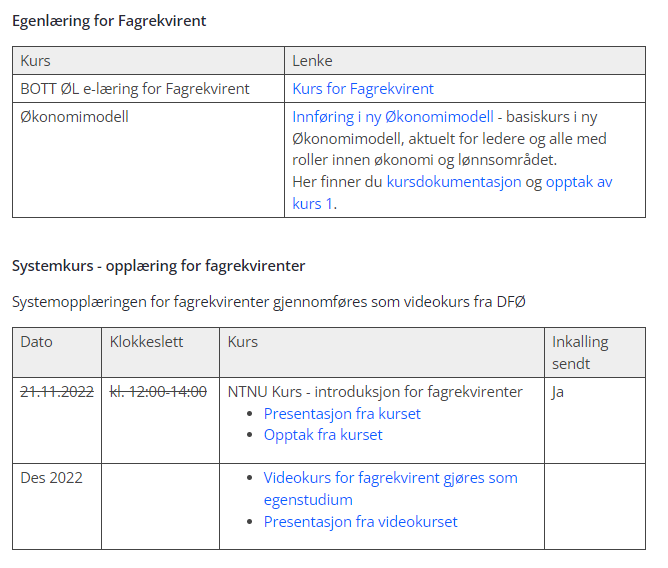 [Speaker Notes: Vi valgte videokurs framfor digitalt kurs for at flest mulig skulle ha anledning til å gjennomføre og for å ha kurset tilgjengelig til senere. 

Det har i stor grad vært lagt opp til egenlæring og lokal oppfølging pga det store antallet fagrekvirenter.]
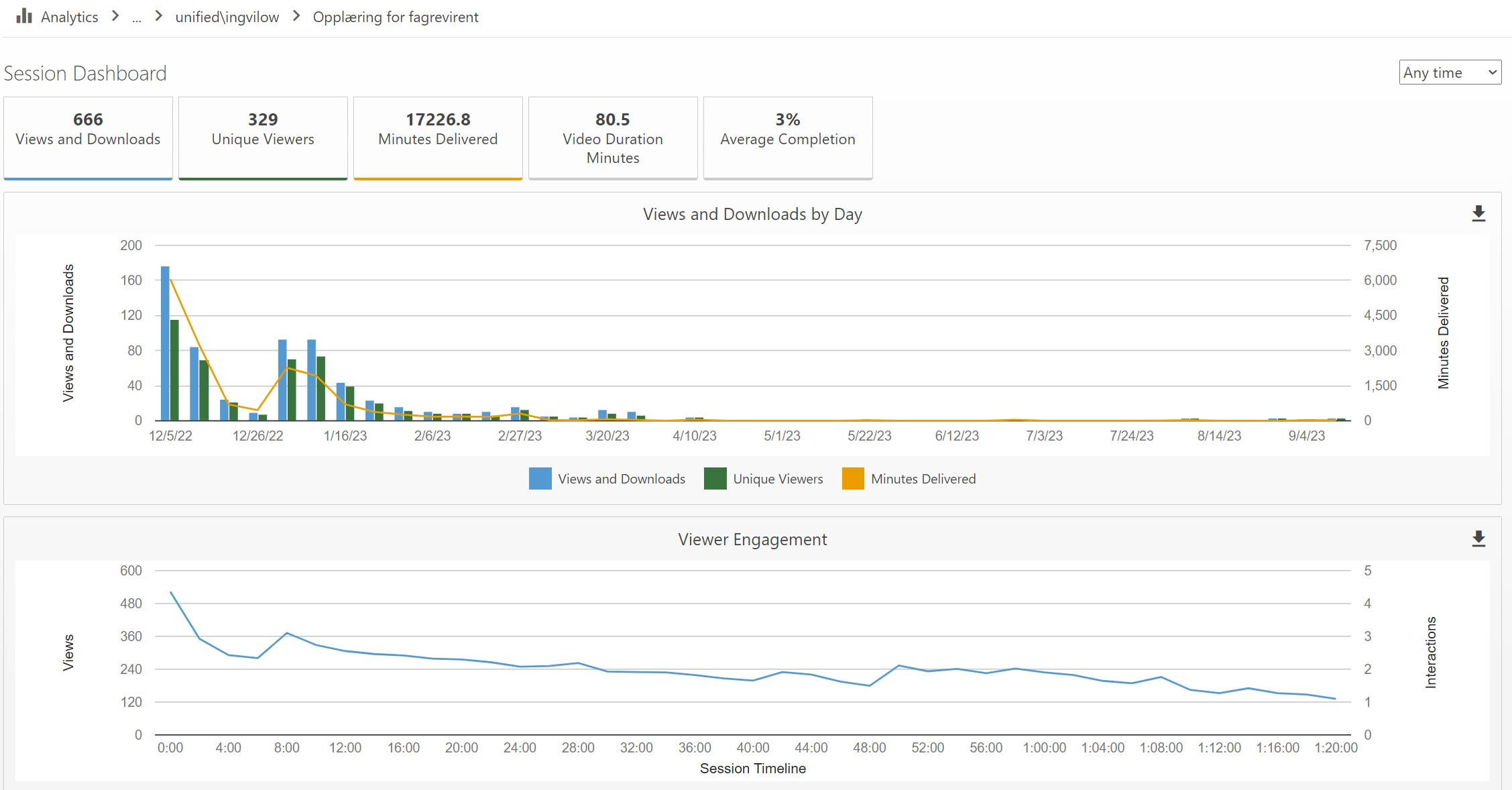 Tiltak
Spørretime 2.10 hvor alle fagrekvirenter inviteres

Vi oppfordrer til lokal oppfølging av fagrekvirenter, f.eks. nettverksmøter, spørretimer e.l.
[Speaker Notes: Vi er også i dialog med DFØ om å sette opp kurs for fagrekvirenter – dette er ikke avklart enda]
Kostnadsgodkjennere kan nå godkjenne fra mobilen!
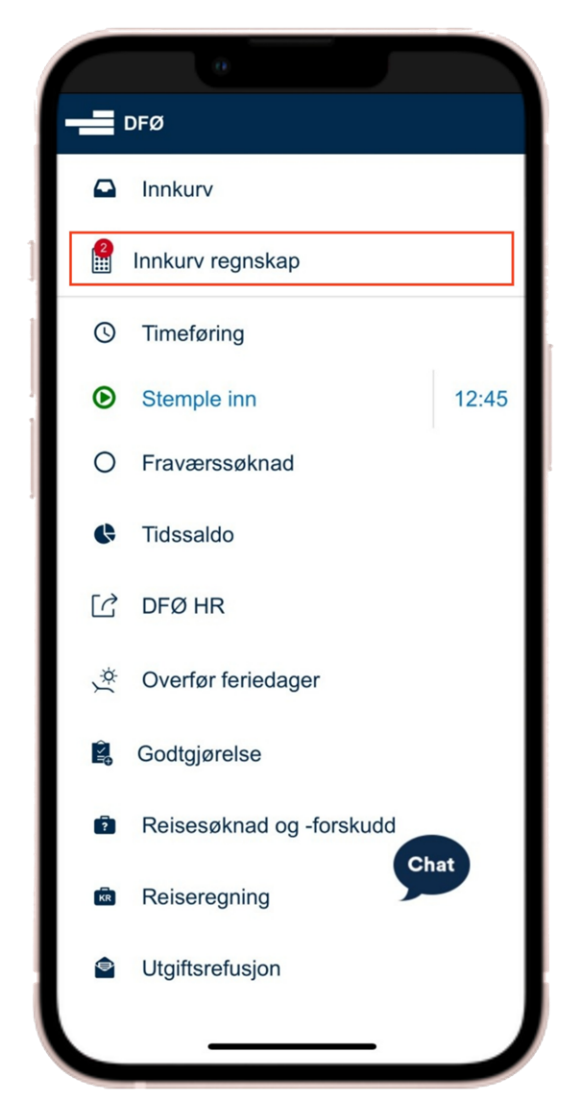 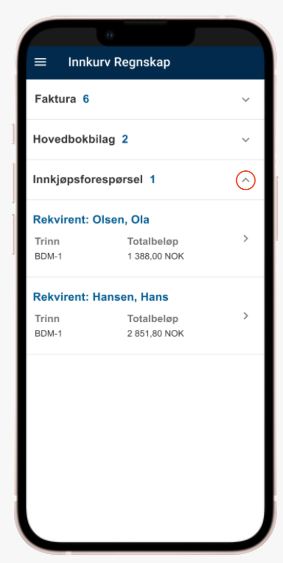 Nytt menyvalg i DFØ app
Brukerveiledning:
Innkjøpsforespørsel i DFØ-appen | DFØ (dfo.no)
Fakturabehandling i DFØ-appen | DFØ (dfo.no)

Mangler noe funksjonalitet i forhold til Unit 4
Begrensninger i appen sammenlignet med Unit4
Det vil ikke være mulig å gjøre følgende i DFØ-appen:
forkontroll
avansert modus, for ulik behandling av fakturalinjer
attestere, godkjenne, avvise eller videresende kun enkeltlinjer
dele rad/konteringslinje ved attestering
slette konteringslinje
konteringsmaler
periodisering
legge til vedlegg
merke faktura eller vedlegg som sensitiv
koble leverandørfaktura til innkjøpsordre
Kommende hendelser
Driftsvarsel – teknisk vedlikehold 
Lørdag 23.9 kl. 07:00-15:00, det vil forekomme nedetid i perioden
SAP og tilhørende moduler, slik som selvbetjeningsportal. Betalmeg, DFØ app, Innsikt etc.
Unit 4 Unit4 ERP, Remittering, Økonomiinfo, Fakturabehandling, Unit4 ERP kopi- og testmiljø

Oppgradering av Unit 4 til M7.11
Tirsdag 26.9 kl. 16:00-24:00 systemet blir utilgjengelig i perioden
https://dfo.no/kundesider/regnskapstjenester/unit4-erp-blir-oppgradert-til-m711 

Oppgradering innkjøps- og fakturaløsningen (inneholder endringer og feilrettinger)
Lørdag 30.9 kl. 8:00-13:00 noe ustabilitet kan forekomme
Innkjøps- og fakturaløsningen blir oppdatert til ny versjon | DFØ (dfo.no)


Abonner gjerne på driftsmeldinger fra DFØ på: DFØ Status (dfo.no)

Meldingskanalen vi bruker for å informere : Felles økonomi / HR informasjon
Driftsmeldinger
Endringer etc.
Orienteringssak
Orienteringssak: regnskapskvalitet etter overgang til DFØ
Avslutning
Spørsmål/ kommentarer/ innspill til neste møte?